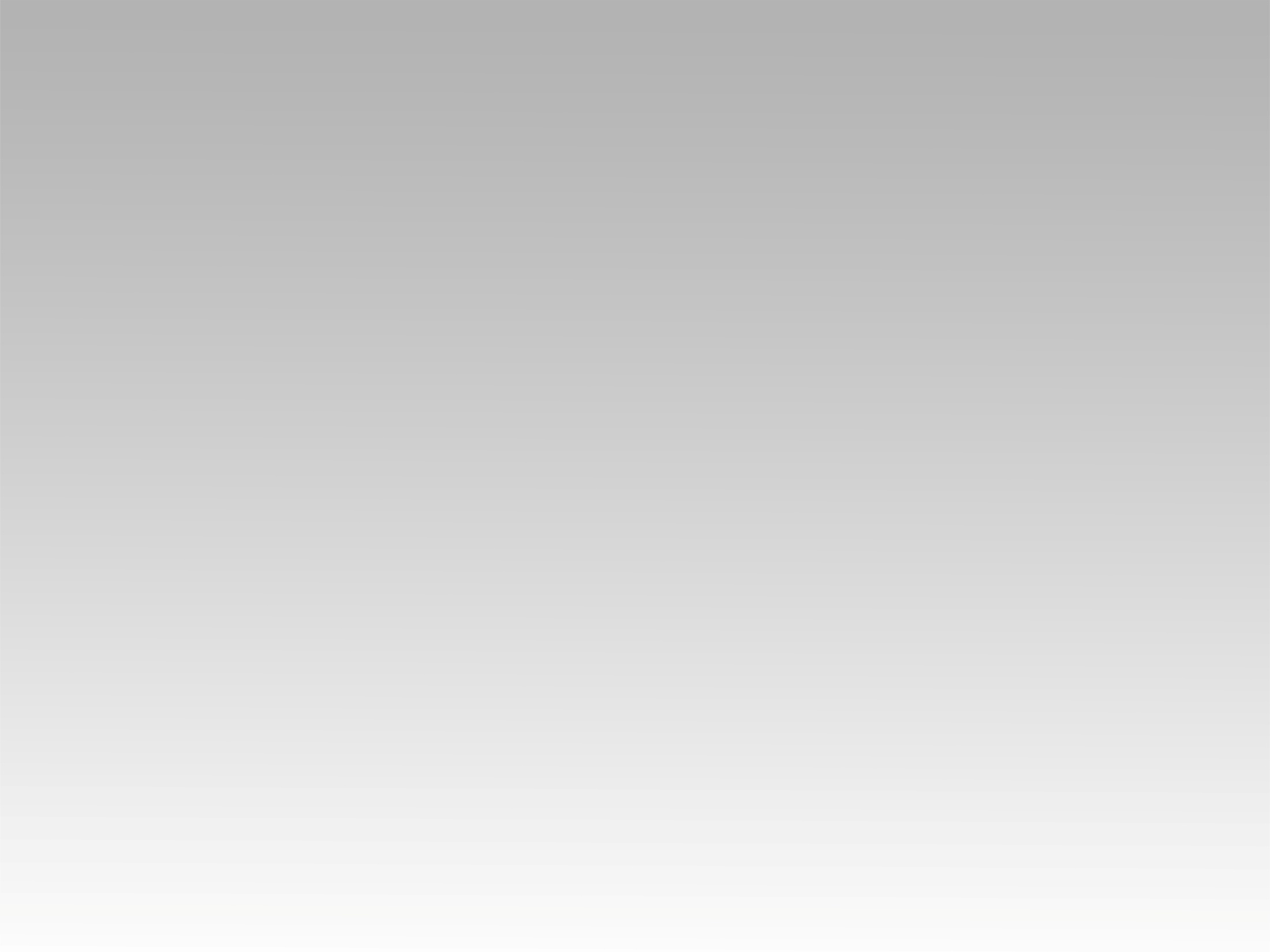 ترنيمة 
حكايتنا دي كانت زمان
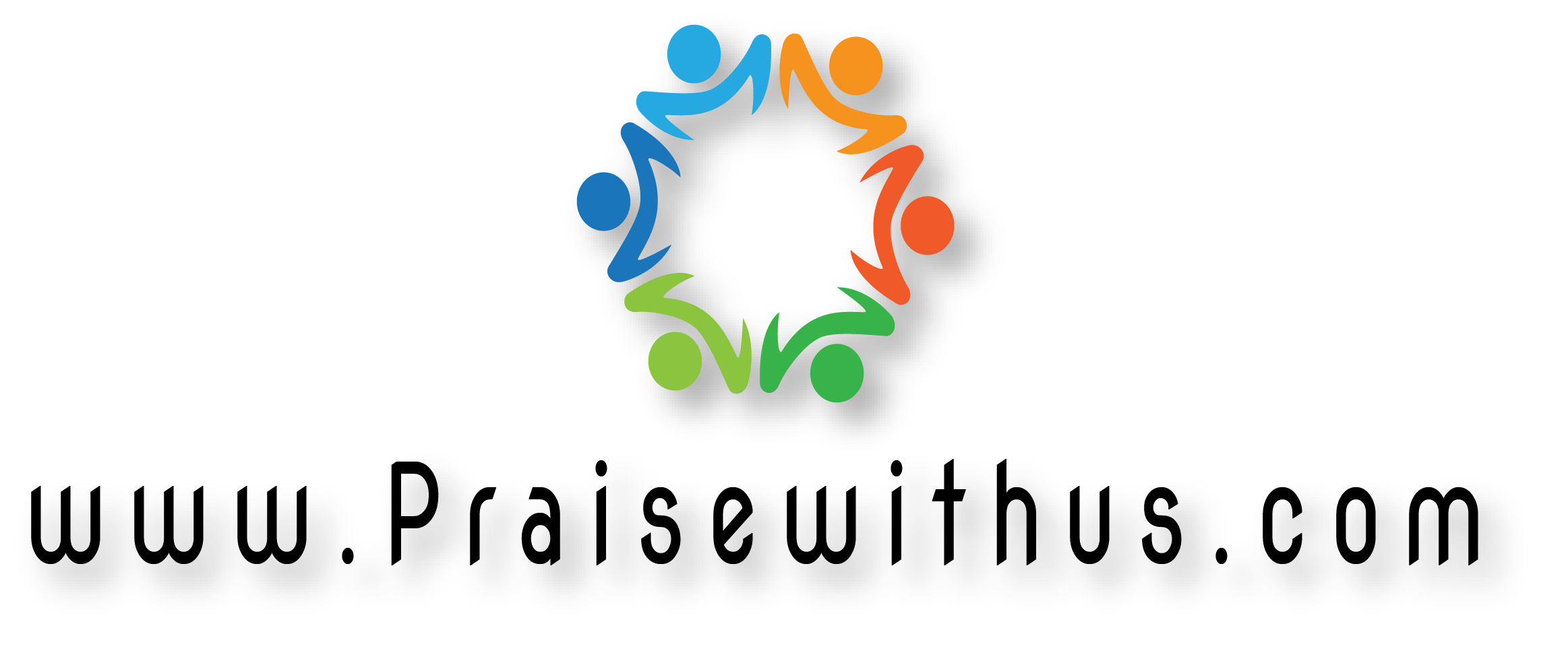 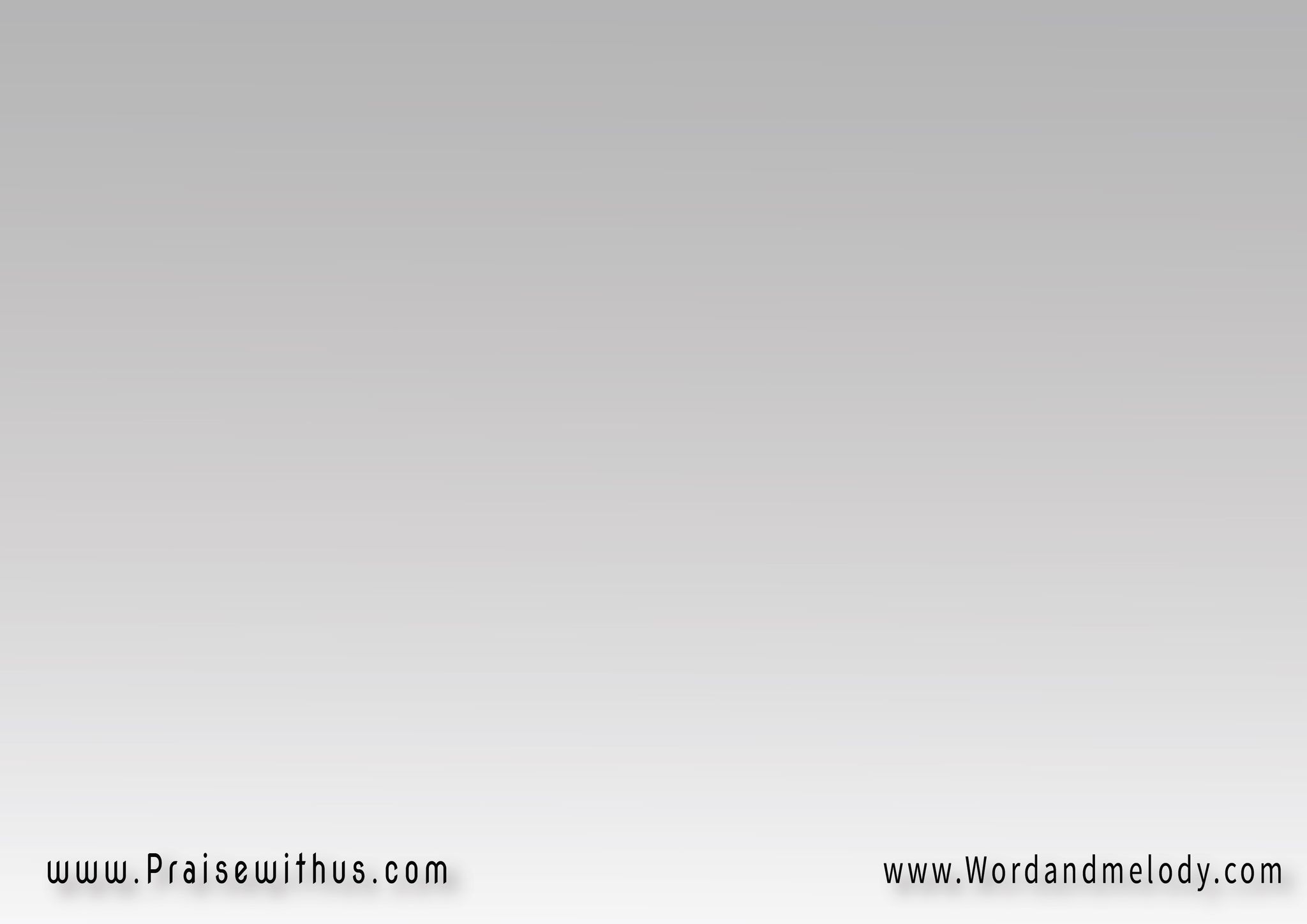 1- 
حكايتنا دي كانت زمانمن ألف عام وألف عام
لكنها أحلي حكايةهيفضل يحكيها الزمان
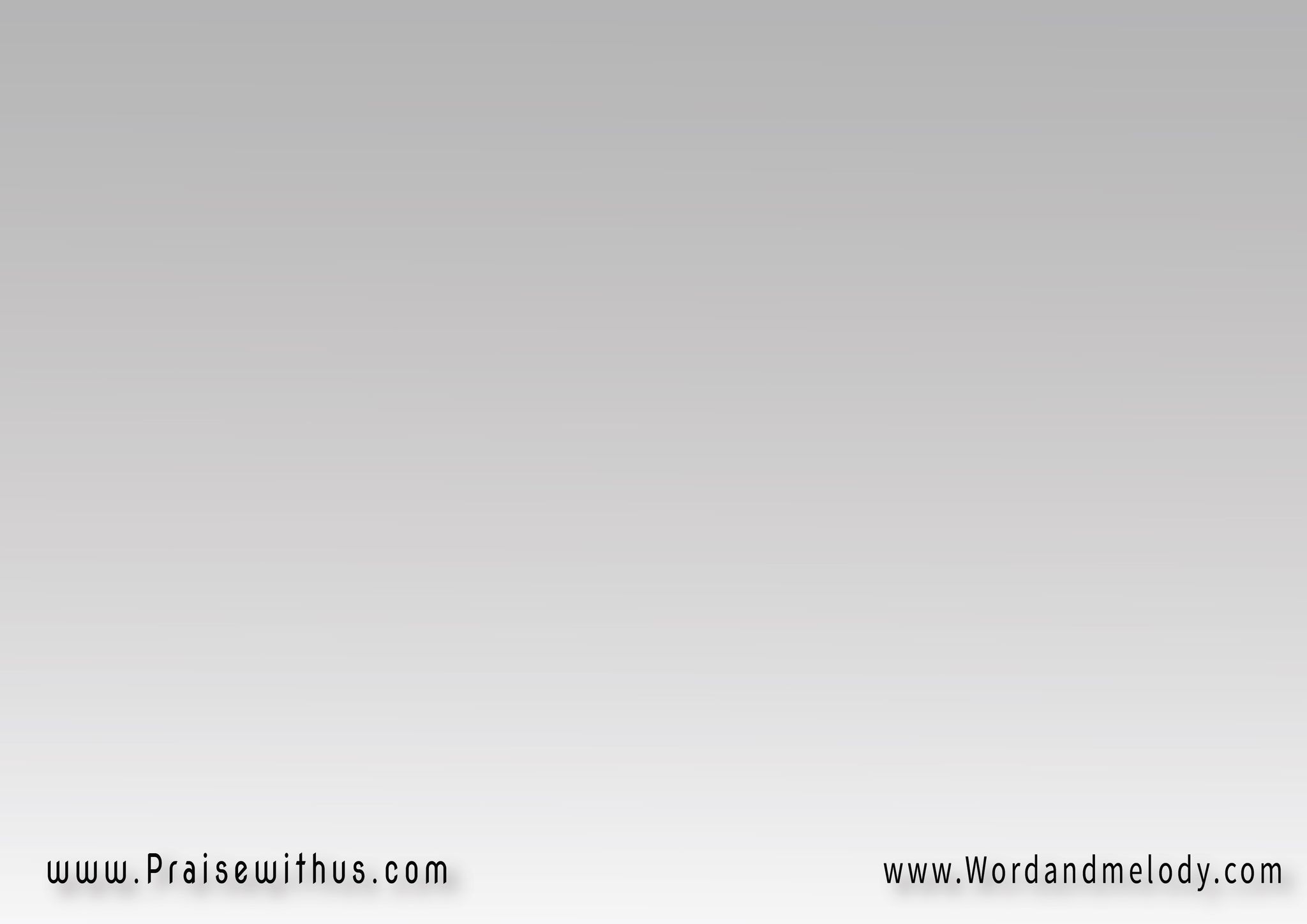 (قصة إله ترك سماهجه وإتولد ويا الخطاة
كان التاريخ ملء الزمانبيت لحم كانت المكان)2
القرار:  
 (وإحنا النهاردة جايين نعيد ذكرى ميلادك المجيد 
وحياتنا مش بس كلام 
دي شهادة عن رب السلام)2
رب السلام
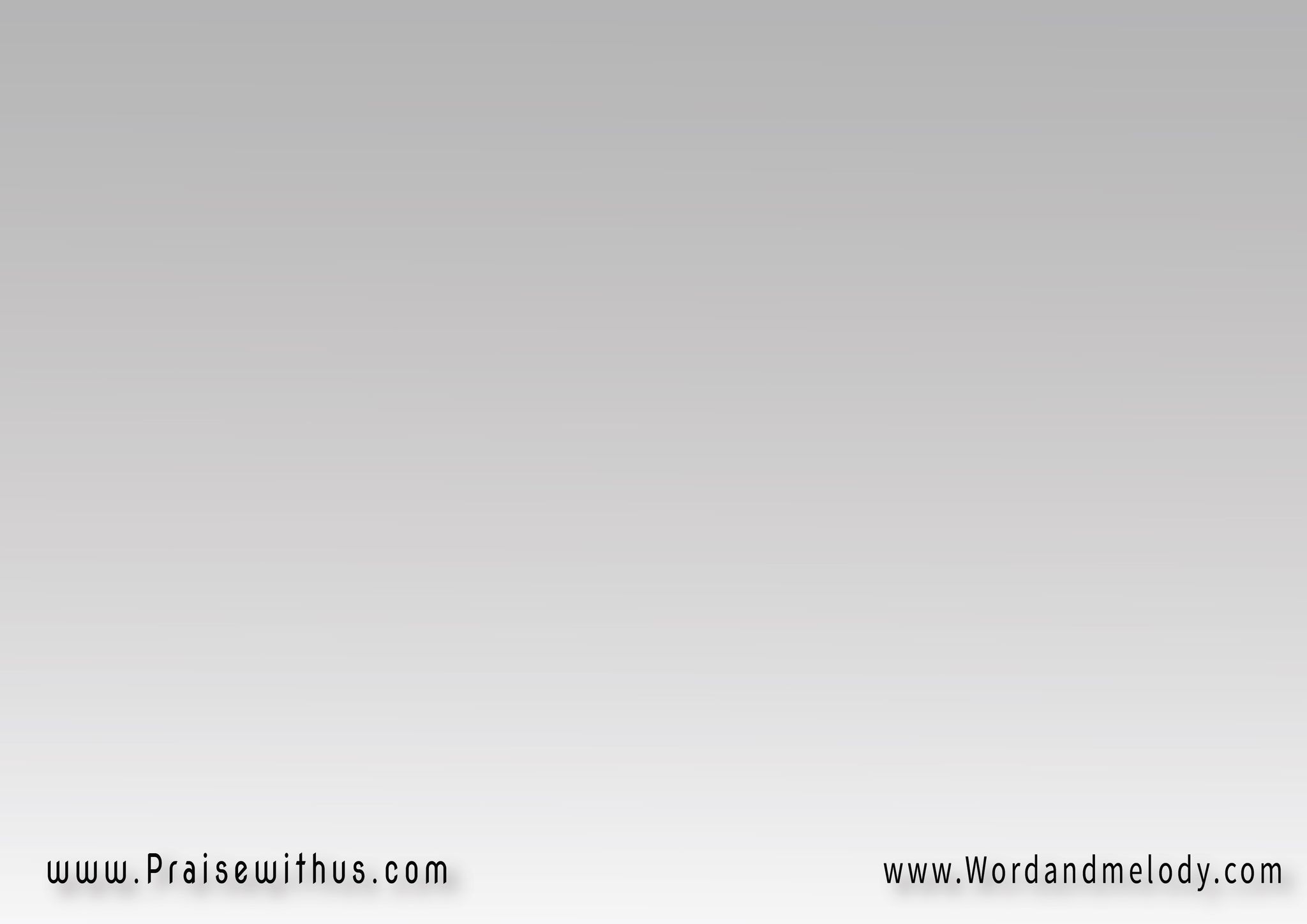 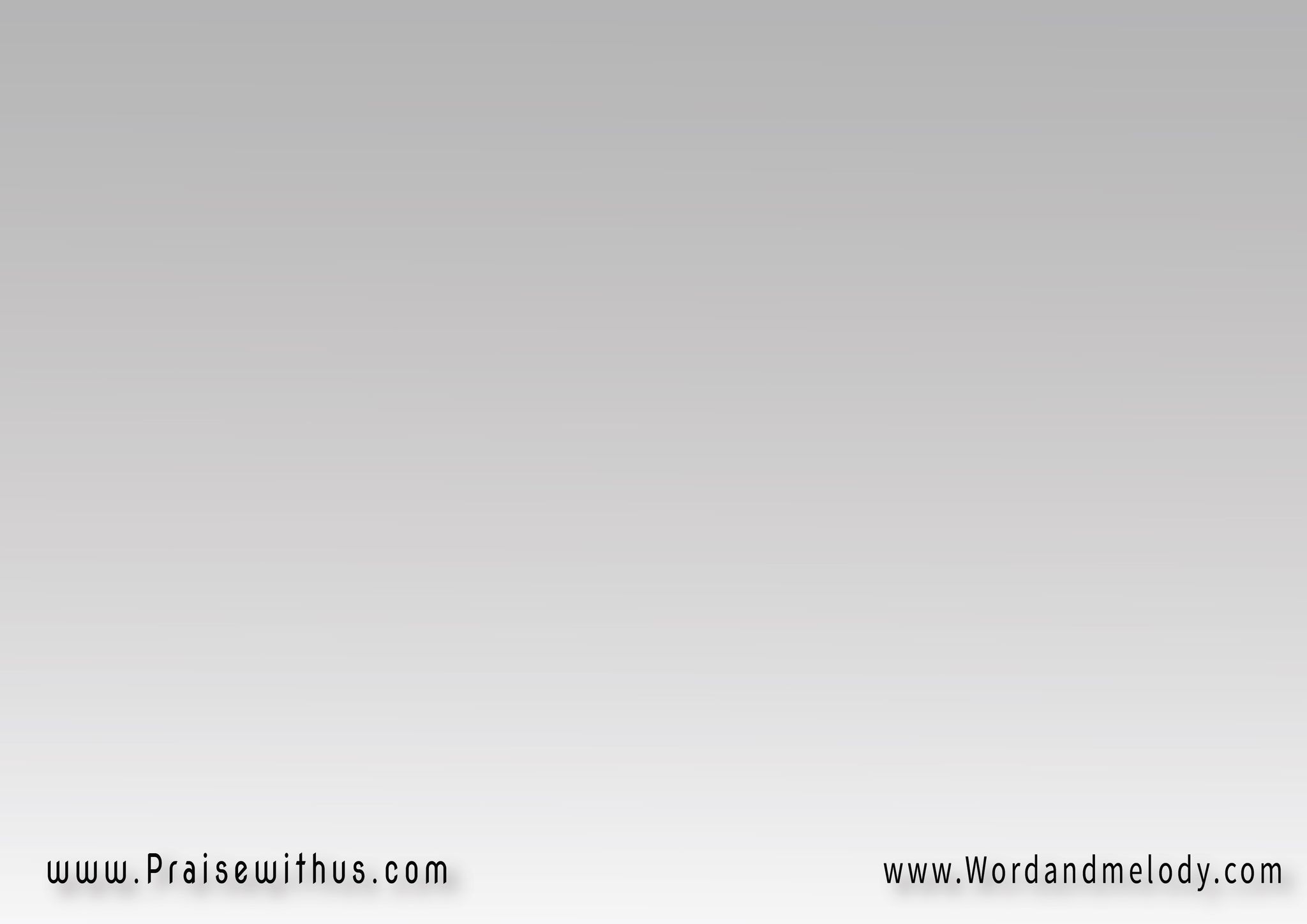 2- 
هناك بعيد مذود حقير 
ملك الملوك طفل فقير 
مريم هناك وفي حضنها 
شايله فاديها وربها
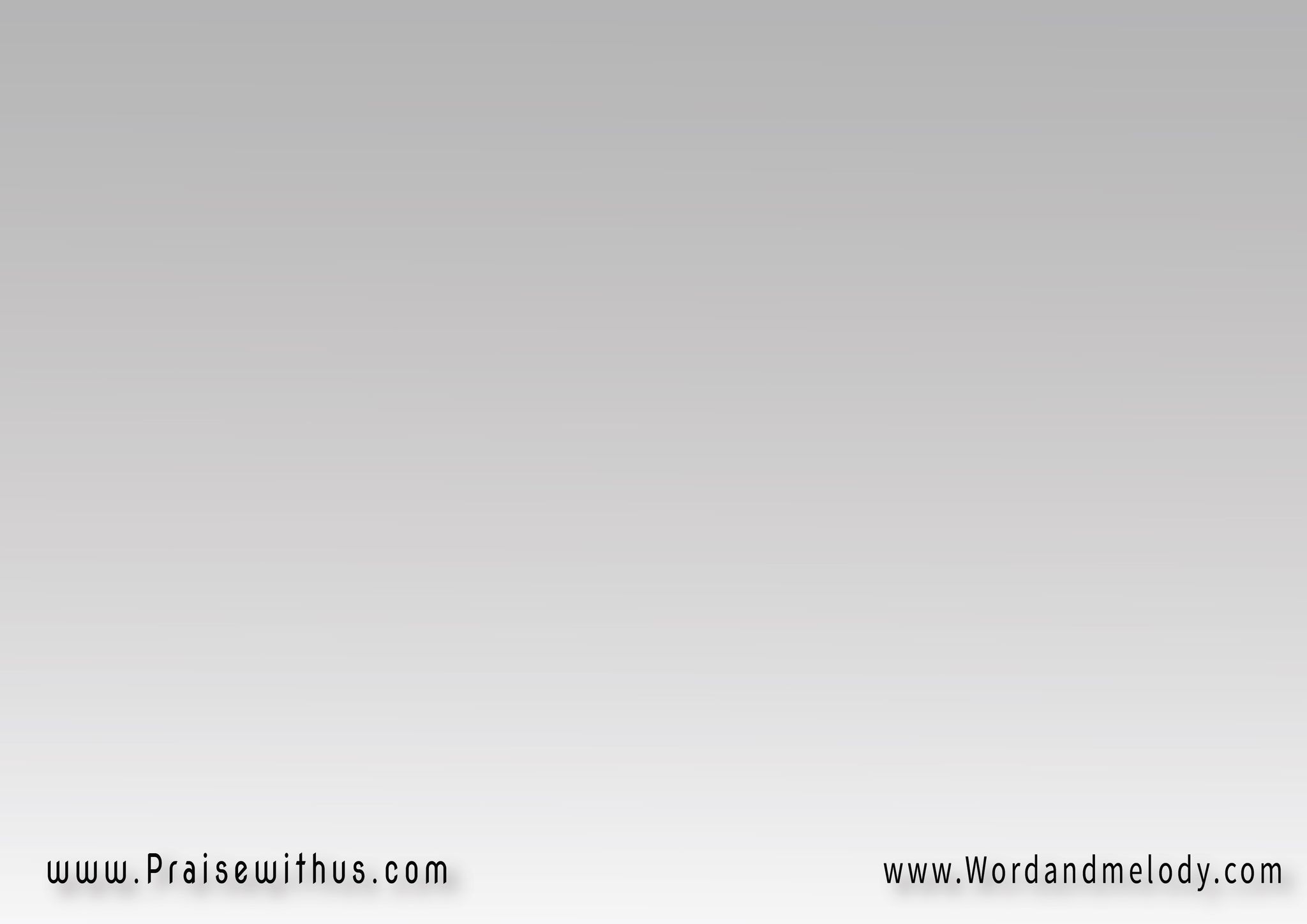 ( سامعة يا نجوم السما 
سامعة الملايكة في العلا 
المجــد لله فــي عــــلاه 
علي أرضنا إتولد فداه)2
القرار:  
 (وإحنا النهاردة جايين نعيد ذكرى ميلادك المجيد 
وحياتنا مش بس كلام 
دي شهادة عن رب السلام)2
رب السلام
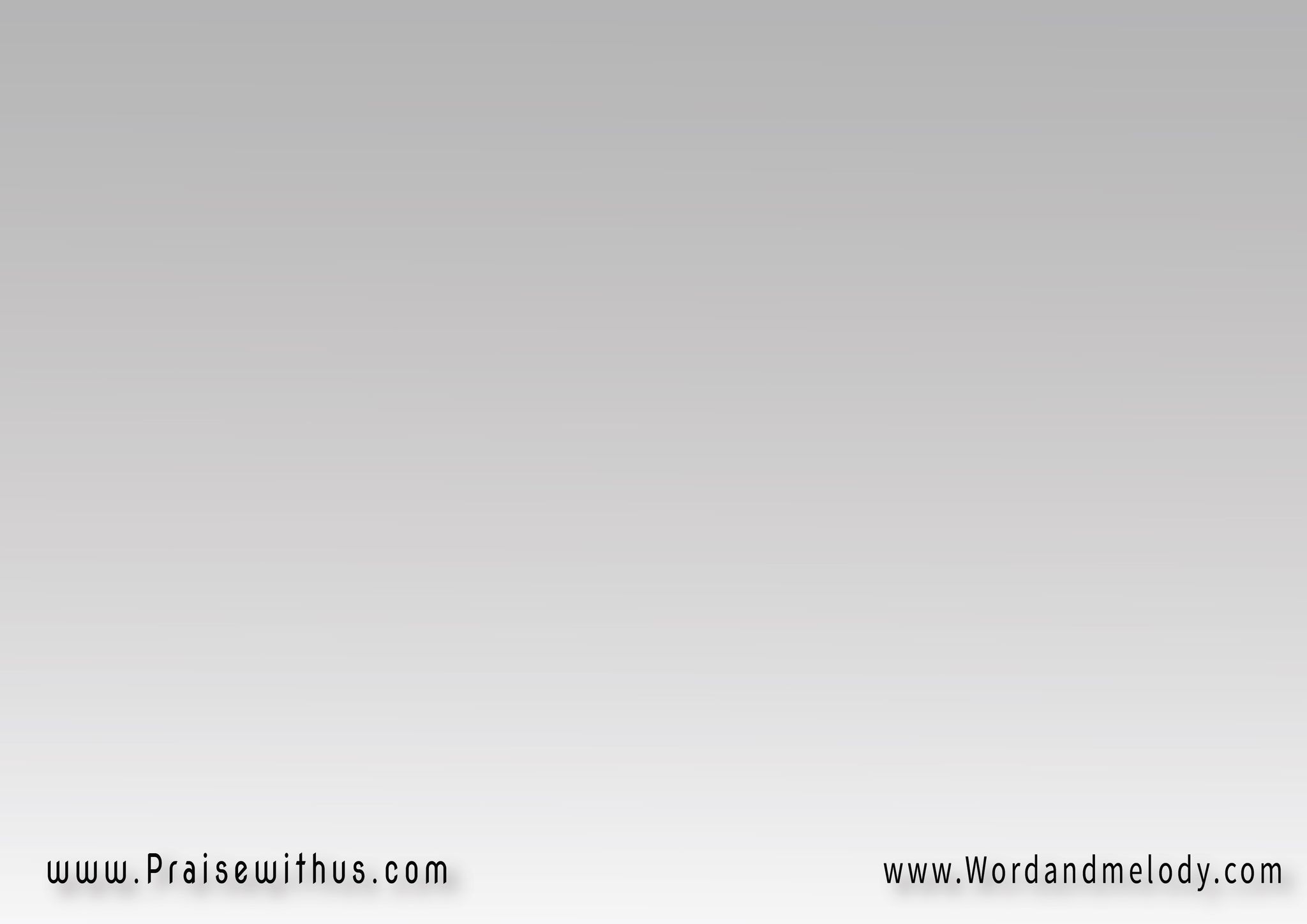 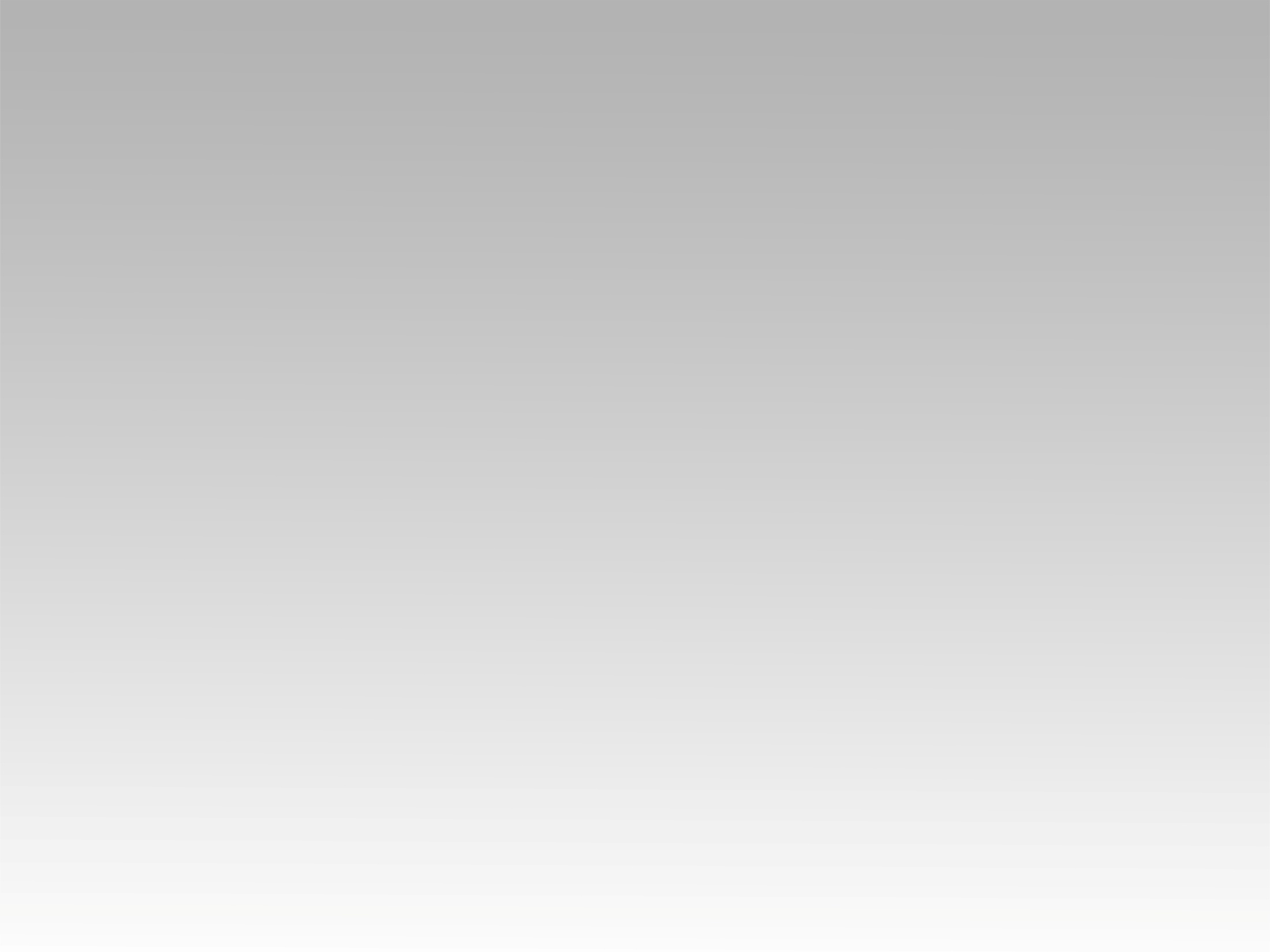 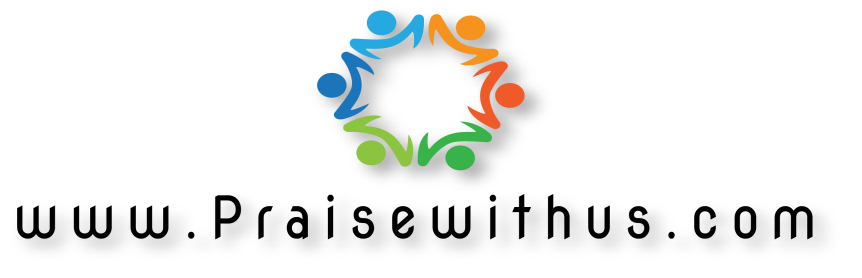